StorNext Connect 1.1 /Xcellis TOI
SNConnect Troubleshooting
Mark Reinhardt
January 2016
SNConnect Troubleshooting
Operations Overview

   Trouble Shooting from recent experiences

   Xcellis Customer Install Troubleshooting
SNConnect Troubleshooting
SNConnect 1.0 TOI
  Troubleshooting  w/ AJ Lewis

 -  StorNext Connect  -  Service Reference Guide
 	-  CsWeb:  StorNext Products -> StorNext Connect
6-68342-01 Rev A
SNConnect Troubleshooting -  Monitor Overview
Linux Client
MDC Node-2
SNConnect System
Windows Client
Mac Xsan Client
MDC-1
Linux DLC Gateway
SNConnect Troubleshooting – Monitor Overview
Linux Client
MDC Node-2
SNConnect System
Windows Client
Mac Xsan Client
Linux LAN Client
MDC-1
Xsan LAN Client
Linux DLC Gateway
Windows LAN Client
SNConnect Troubleshooting -  Monitor Overview
MDC-1
- SNFS Client
MDC Node-2
SNConnect System
node-2 #    service  quantum_supervisord  status
carbon-cache                     RUNNING    pid 21801, uptime 13:10:46
mintd                            RUNNING    pid 27984, uptime 5 days, 6:41:11
monitor-qc                       RUNNING    pid 27990, uptime 5 days, 6:41:11
postgres                         RUNNING    pid 27996, uptime 5 days, 6:41:11
quantum_connectd                 RUNNING    pid 28027, uptime 5 days, 6:41:09
service_router                   RUNNING    pid 27982, uptime 5 days, 6:41:11
snc-beanstalkd                   RUNNING    pid 27983, uptime 5 days, 6:41:11
snc-manage-clients-apps-start    RUNNING    pid 27981, uptime 5 days, 6:41:11
snc-manage-clients-apps-stop     RUNNING    pid 27991, uptime 5 days, 6:41:11
snc-manage-clients-cvfs-action   RUNNING    pid 27980, uptime 5 days, 6:41:11
snc-manage-clients-install-script RUNNING    pid 27992, uptime 5 days, 6:41:11
snc-manage-clients-manager       RUNNING    pid 27989, uptime 5 days, 6:41:11
snc-manage-clients-stage-stornext RUNNING    pid 27993, uptime 5 days, 6:41:11
snc-store-download-content:snc-store-download-content_00 RUNNING    pid 27988, uptime 5 days, 6:41:11
snc-store-download-content:snc-store-download-content_01 RUNNING    pid 27987, uptime 5 days, 6:41:11
snc-store-download-content:snc-store-download-content_02 RUNNING    pid 27986, uptime 5 days, 6:41:11
snc-store-download-content:snc-store-download-content_03 RUNNING    pid 27985, uptime 5 days, 6:41:11
node-1 #   service  quantum_supervisord  status
mintd                            RUNNING    pid 38645, uptime 11 days, 2:02:02
monitor-qc                       RUNNING    pid 38647, uptime 11 days, 2:02:02
quantum_connectd                 RUNNING    pid 38644, uptime 11 days, 2:02:02
service_router                   RUNNING    pid 38646, uptime 11 days, 2:02:02
Linux:  /var/log/quantum_supervisord.log
SNConnect Troubleshooting – Management Overview
Discovery

   Stop / Start Stornext ;  Reboot
-   Update StorNext
               - non-Appliance Linux

  Configure Mount Points

  Connector:  Handled on Linux via    quantum_connectd    process

  Linux log file on “managed system”: 
        /opt/quantum/connector/logs/quantum_connectd.log
SNConnect Deployment – Management Overview
Linux Client
MDC Node-2
SNConnect System
Windows Client
Mac Xsan Client
Linux LAN Client
MDC-1
Xsan LAN Client
Linux DLC Gateway
Windows LAN Client
SNConnect Troubleshooting – Monitor Performance
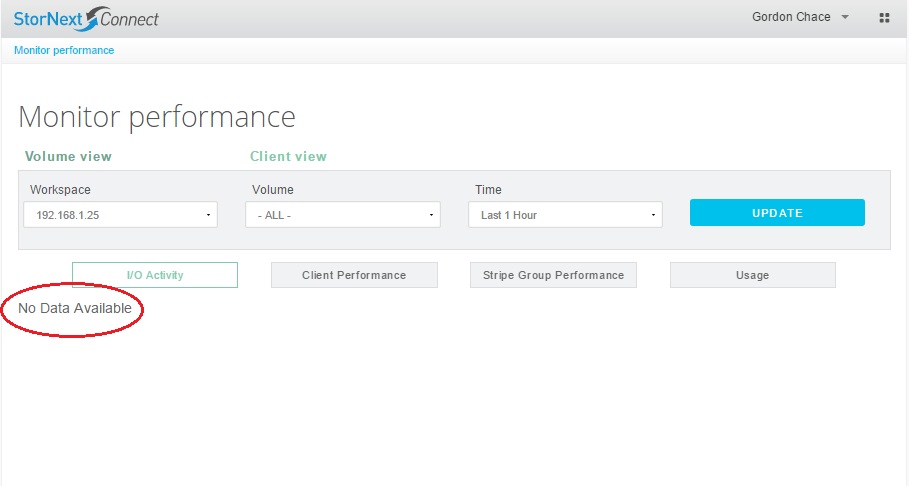 SNConnect Troubleshooting -  Monitor Performance
- MDC-1
- SNFS Client
MDC Node-2
SNConnect System
? Sending ?
? Reporting ?
Receiving from remote client?
/var/log/carbon.log
18/01/2016 14:18:21 :: [listener] MetricLineReceiver connection with 10.65.177.115:55599 established
18/01/2016 14:18:21 :: [listener] MetricLineReceiver connection with 10.65.177.115:55599 closed cleanly
18/01/2016 14:18:25 :: [listener] MetricPickleReceiver connection with 10.65.184.247:53244 established
18/01/2016 14:18:25 :: [listener] MetricPickleReceiver connection with 10.65.184.247:53244 closed cleanly
18/01/2016 14:18:30 :: [listener] MetricPickleReceiver connection with 10.65.166.182:59706 established
18/01/2016 14:18:30 :: [listener] MetricPickleReceiver connection with 10.65.166.182:59706 closed cleanly
SNConnect Troubleshooting -  Monitor Performance
MDC-1
 SNFS Client
MDC Node-2
SNConnect System
? Sending ?
? Reporting ?
/opt/graphite/storage/whisper/domain/default/cluster/default/host
node-2 #  ls
dust:mdh:quantum:com         (null):mdh:quantum:com        sus-m445a:mdh:quantum:com
frostbite:mdh:quantum:com  susg300:mdh:quantum:com  sus-m445b:mdh:quantum:com
SNConnect Troubleshooting -  Monitor Performance
MDC-1
- SNFS Client
-  /opt/quantum/mintd/log/mintd.log
   shows sending stats every 30 seconds?
Jan 18 14:40:30 INFO Connecting socket...
Jan 18 14:41:00 INFO Connecting socket...
Jan 18 14:41:30 INFO Connecting socket...
Jan 18 14:42:00 INFO Connecting socket...
? Sending ?
- File  /opt/quantum/connector/etc/connecthostname  contains
  MDC Node-2’s metadata IP address  (SNConnect System)
-  Connector release version 16 (latest) installed  vs. 15
SNConnect Troubleshooting -  Monitor Performance
Verify all systems are set up with the same ntp configuration

If graphite receives stats that are in the future relative to 
the graphite server’s time, it drops them


Verify  snstatd  is running on all Linux systems and configured properly for SNConnect:

# ps ax | grep snstatd
 3485 ?        Ssl    0:00 /usr/cvfs/bin/snstatd -H snt331009-
# cat /usr/cvfs/config/snstatd.conf
tcp://127.0.0.1:5001
30
protobuf
MDC-1
- SNFS Client
? Sending ?
SNConnect Troubleshooting -  Host Name (mis)matching
SNConnect Host – MDC-2
  /opt/graphite/storage/whisper/domain/default/cluster/default/host/
        gateway:quantum:com/
        client/kernel/fs/m440_snfs1/sg/sg1/io/san/Wrt_Bytes_Dev/
gateway.quantum.com
#  date
Mon Jan 18 16:44:38 CST 2016
#  ls -l
total 2624
-rw-r--r-- 1 apache apache 1335496 Jan 18 16:44 count.wsp
-rw-r--r-- 1 apache apache 1335496 Jan 18 16:44 total.wsp
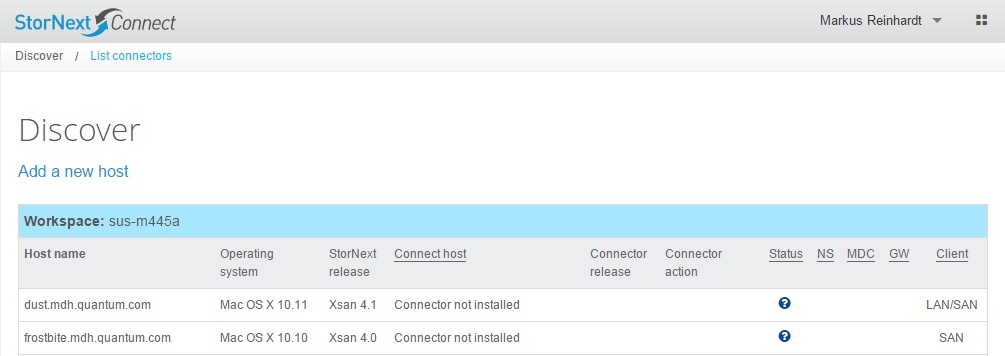 <--- gateway.quantum.com  /  gateway-meta.quantum.com  /  IP address
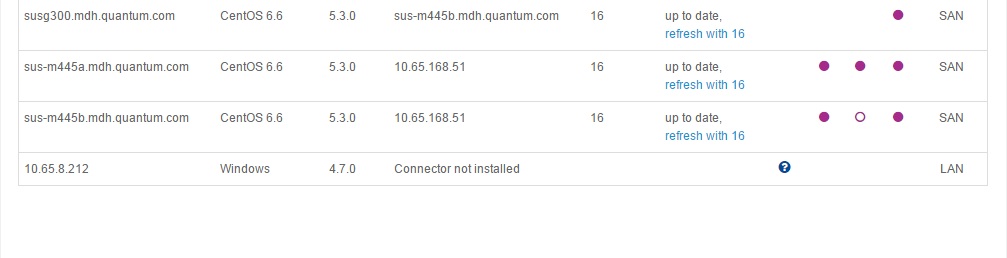 SNConnect Troubleshooting -  Host Name (mis)matching
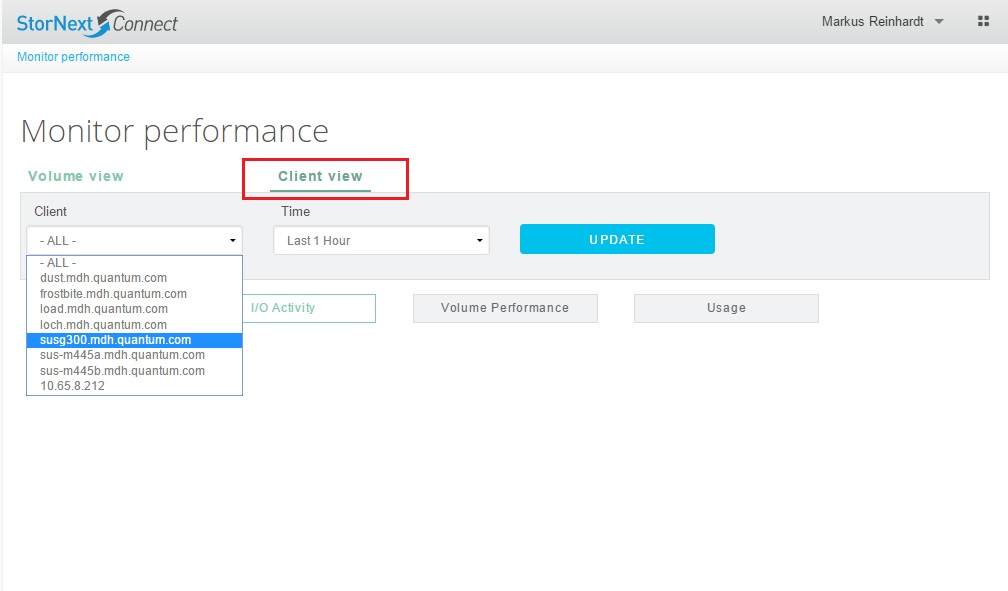 <--- gateway.quantum.com  /  gateway-meta.quantum.com  /  IP address
-  Each Linux system needs Consistent View of metadata IP addrs and names :
/etc/hosts
192.168.1.25   testm660A.quantum.com    testm660A
192.168.1.26   testm660B.quantum.com    testm660B
192.168.1.40   gateway.quantum.com        gateway
SNConnect Troubleshooting -  Host Name matching - Xsan
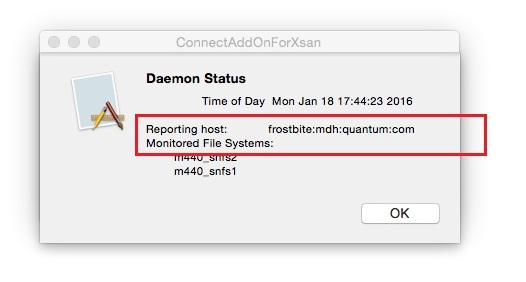 ConnectAddOnForXsan
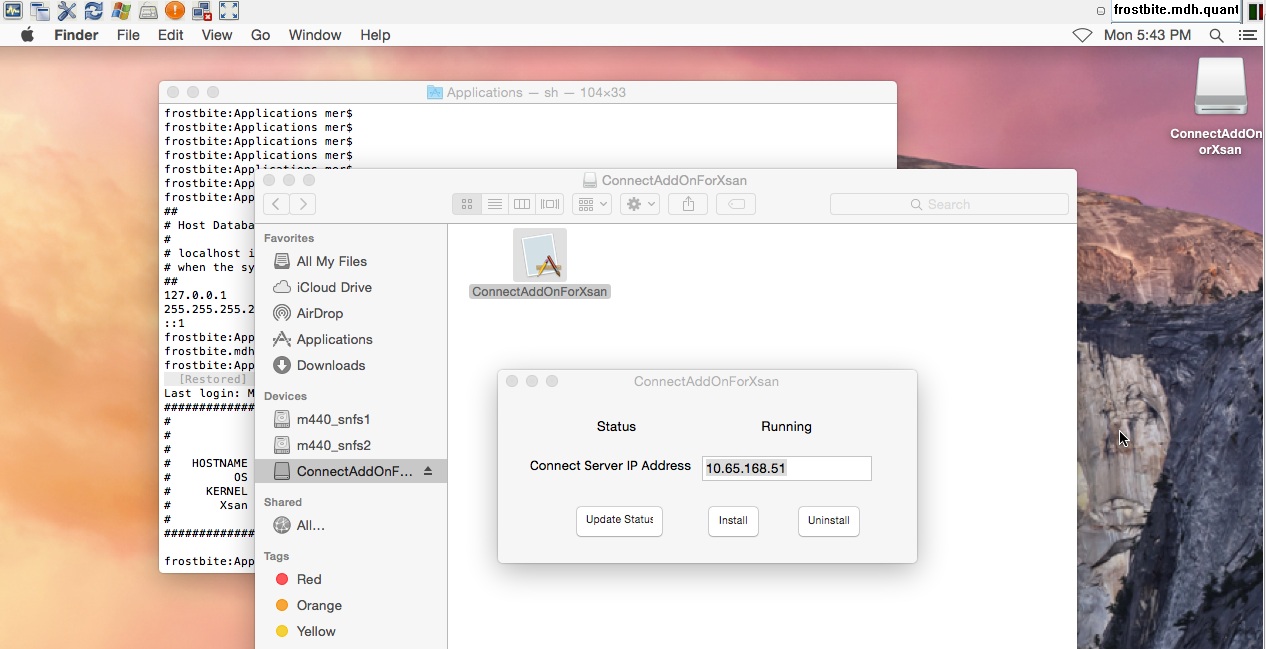 -  Same /etc/hosts rules for
    “consistent view” 
     everywhere.
-  Include name and IP of
   Xsan host in /etc/hosts on 
   Xsan and MDCs.
SNConnect Troubleshooting -  StorNext 5.3 Release Notes
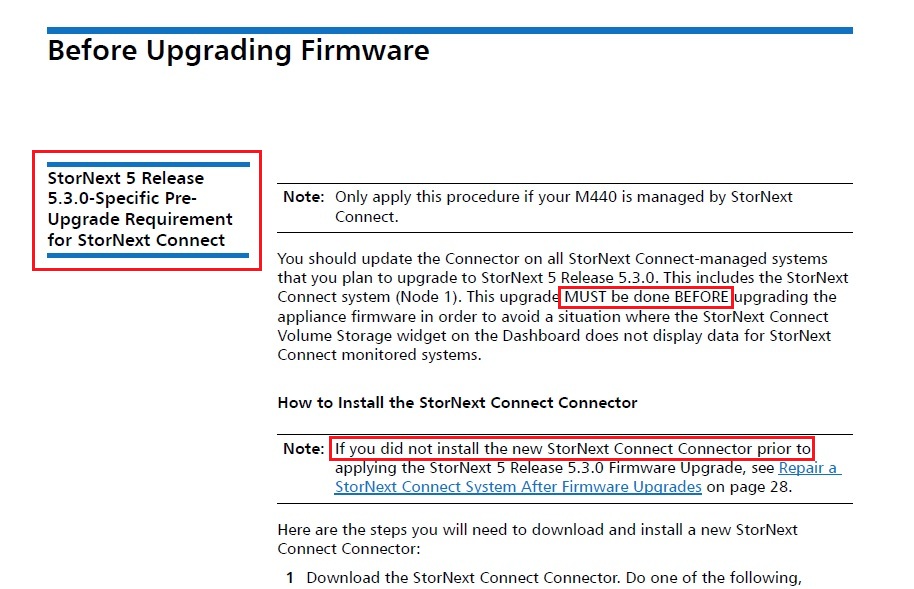 SNConnect Troubleshooting - Upgrade SNC 1.0.X -> 1.1 issue
QXS Array health monitoring stops being functional

   -   TSB:  2876 StorNext Connect stops monitoring QXS array health after upgrade from 1.0 to 1.1

    -     Monitor Performance still reports on File Systems made from QXS array disks

   -   SNConnect DB at site manipulated manually
           -  collect:  name of QXS  and  controller A & B IP addresses
           -  done via postgres sql template
           -   logistics ???
SNConnect Troubleshooting -  Xcellis Customer Install
Customer Install Log
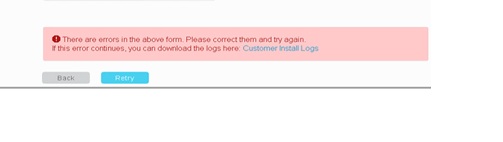 SNConnect Troubleshooting -  Xcellis Customer Install
-  Error during Step 3 (Settings) in SNConnect Customer Install

        TSB: 2877 StorNext Connect Customer Install requires unique netmask choices

        "Value given (255.255.255.0) for metadata-netmask must be unique.  
          The following fields are set to this value: mgt-netmask."

        The Customer Install App generates an error if the management and metadata  netmasks 
        are the same.     This will occur at Customer Install Step 3 (Settings), in the 
        "Metatdata network" configuration action.

        As a workaround, please provide a unique netmask for the Metdata network in the
        Customer Install GUI panel.    Maybe  255.255.254.0 ?
SNConnect Troubleshooting -  Xcellis Customer Install
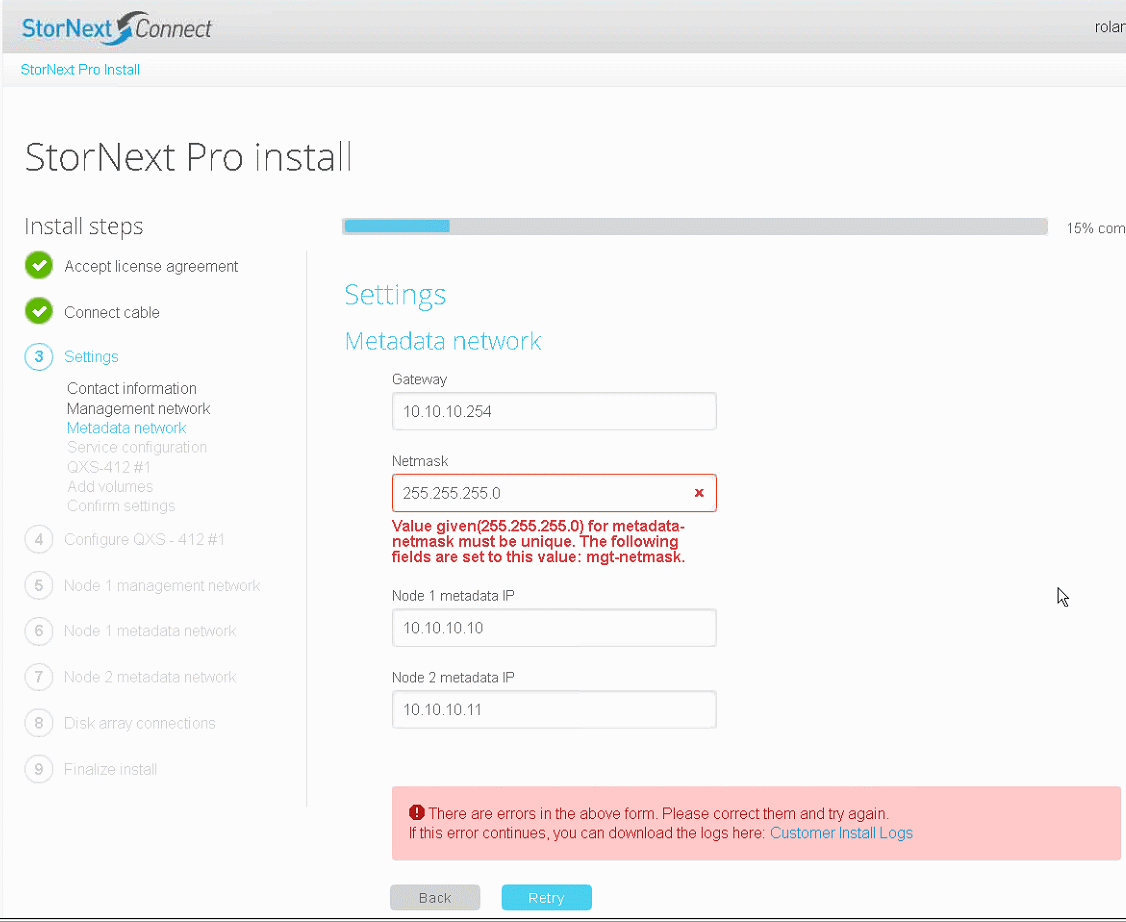 SNConnect Troubleshooting -  Xcellis Customer Install
-  Serial Number Mismatch early in SNConnect Customer Install

        KB:  Possible Xcellis HW Serial Number Mismatch At Launch

        From the logs, when installing the StorNext Connect software,
        the bootstrap will complain about the mismatch and fail with a message similar to:

        Jan  6 08:59:04 snmdc2 logger: Bootstrap failed: Serial numbers in BOM  (AVxxxxCKH00013 QTMCBSH-15131E8C0B) 
        do not match system serial number (AVxxxxCKH00017)
-  Installation stuck at Step 6 (Node 1 management network) in SNConnect Customer Install

        TSB:  Xcellis StorNext Connect Installation Hang

        During the StorNext Connect installation for an Xcellis, there is a small chance that a user will be unable to complete setting
        up their network on Node 1 or Node 2.    For Node 1, this could present itself as the installation script not continuing after
        Step 5 (Node 1 management network).

        For a workaround, connect to the server node that is not responding via ssh and issue the command:
                  #  service  stornext_web  restart
SNConnect Troubleshooting -  Xcellis Customer Install
-  Failed attempting to upgrade Connector early in SNConnect Customer Install

        KB:  StorNext Connect failed to upgrade the “Connector” packages

        After accepting the EULA, SNConnect Customer Install failed attempting to upgrade the "Connector" package.

        From the screen and Install Log:
              Connector - failure - Quantum Connector update did not succeed. Tried to install version '16 r27332626', , 
              however version '15 23526570' was installed after attempted install. Please try again. - Command completed

        Monitoring ….    (site: no ifconfig prior to recovery action)

        This issue was recovered in the field by issuing the following command on Node2
                #  /opt/DXi/scripts/confignetdef.sh  2  all-ipmi
        Followed by
                #  service  network  restart
SNConnect Troubleshooting -  Xcellis 900 GB HDDs
Xcellis  shipping with  QXS-424 (2400) with 900 GB HDDs

  Late-cycle option as an alternative to SSD for metadata
  Approx 50% initial Xcellis shipments

NOT Supported via  SNConnect Customer Install

  Special Install Instructions required:  traditional Appl  +  QXS Provisioning
         Now: outline pointing to existing docs
         Upcoming:  separate document
-  Perform SNConnect Deployment after system configured
SNConnect Troubleshooting -  stornextconnect.quantum.com
Interactions with  stornextconnect.quantum.com

   System Serial Number  +  Authorization Code
         -  not linked in SNC database until Customer Registers

   Xcellis:  IB ingest should be clean,  Auth Code in Open Me First

   Deployment on existing Appliances (Giant Leap)
          -  StorNextConnectRequest@quantum.com   process
          -  QXS array not matched with Appliance in IB ingest

-   Escalate toward Sustaining